Marine Planning:Terrestrial integration in England
Joe Smithyman
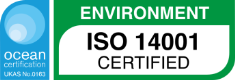 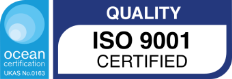 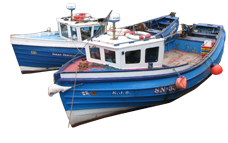 Overview
Marine Planning in England
 
MMO operational outlook to integration

Existing similarities

Case study 

Forward thinking
Legislation and Guidance
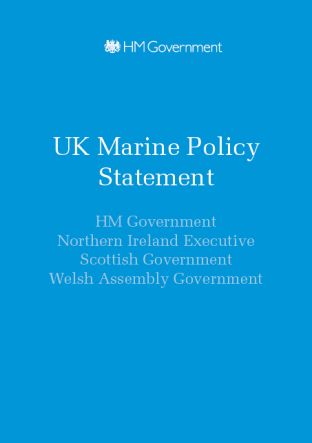 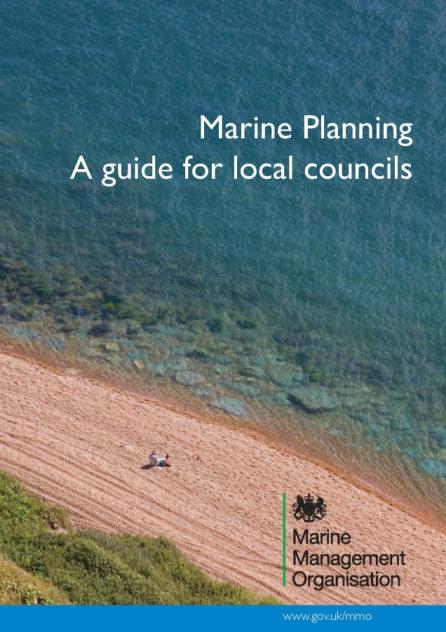 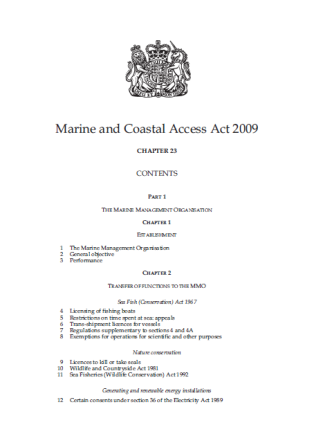 [Speaker Notes: Once adopted marine plans become statutory
They are underpinned by the marine and coastal access act and the marine policy statement
The guide for local councils provides a simple aid memoire for the process (this document is available online on the MMO website)]
Legislative basis for marine planning and plans
Effect
Public authorities (not just the MMO) must take account of the plans (in various ways) when making decisions (MACAA s58)
Why marine planning?
Overarching driver – increasing use of marine space and resources (economic growth) without impacting on the sustainability of the marine environment
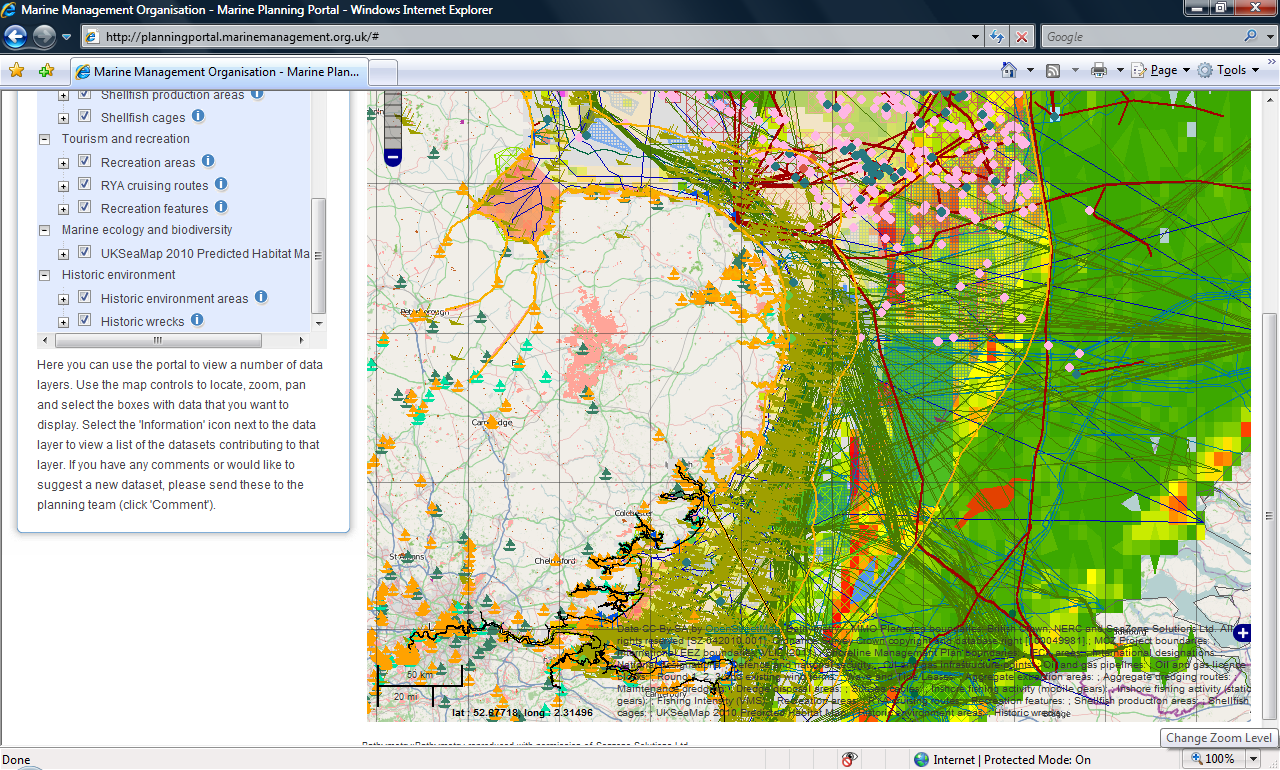 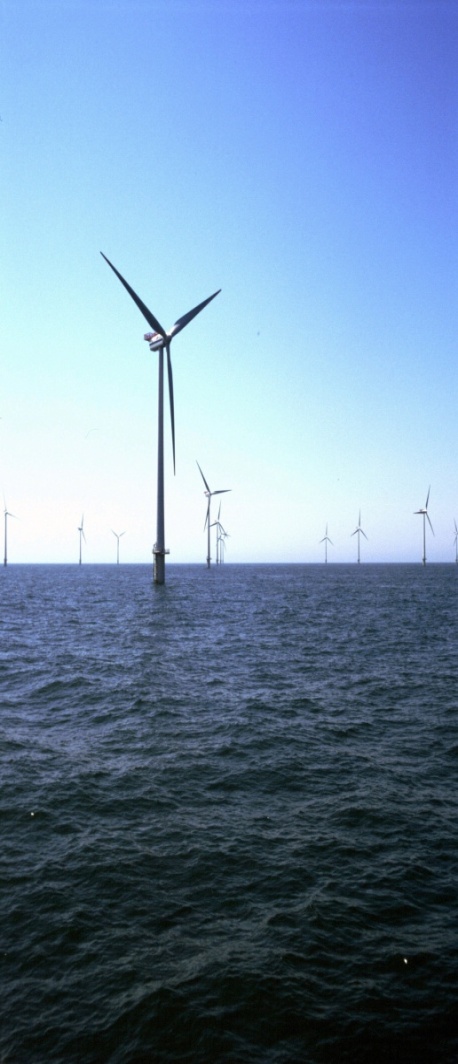 Marine Plan Areas
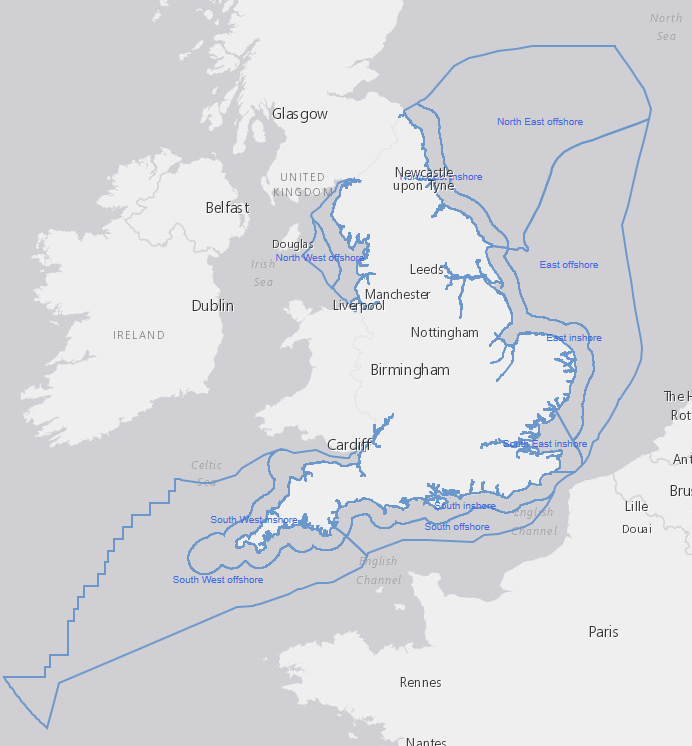 11 plan areas

Covered in 6 marine plans

Inshore (MHWS or tidal limit – 12nm)
Offshore (12nm – 200nm or territorial limit)

20 year horizon
[Speaker Notes: This is the English marine plan area, it is made up of 11 plans (inshore and offshore) and covers 6 plan areas.
It covers approx 231,000 km2
The inshore area is from HWS and the tidal limit up rivers out to 12nm
The offshore plan extends from 12nm to 200nm or the territorial limit]
Progress to date
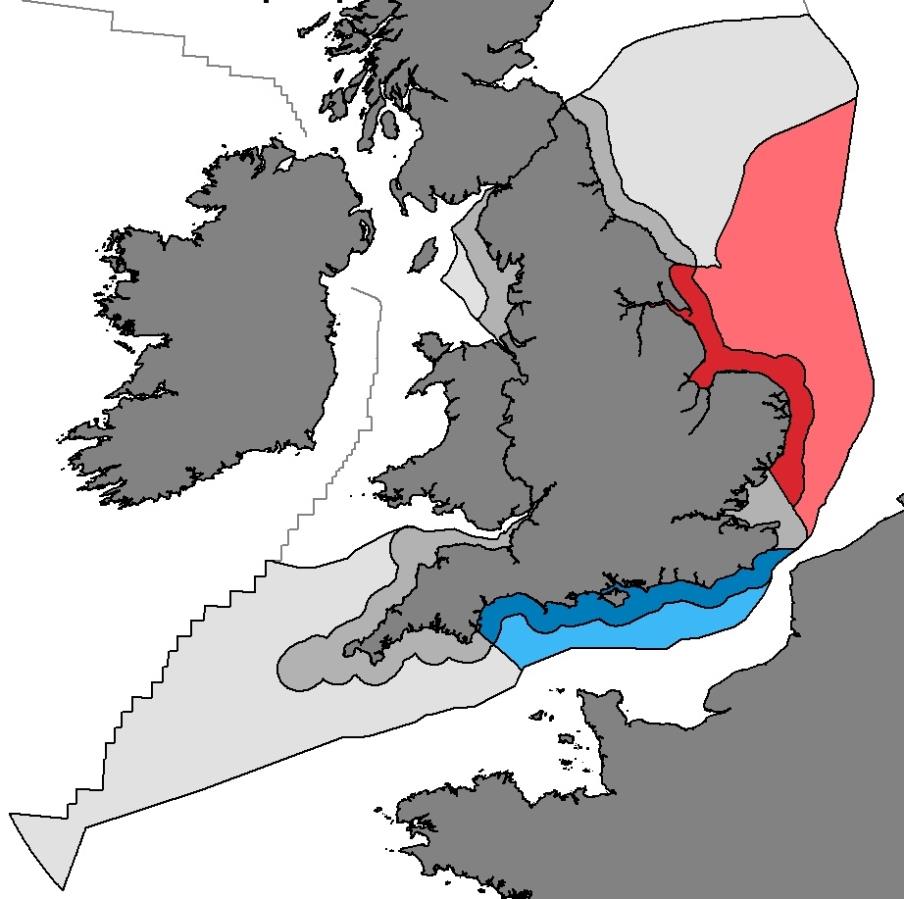 East Inshore and Offshore adopted April 2014

South Inshore and Offshore adopted July 2018
[Speaker Notes: As per slide]
Developing new plan areas
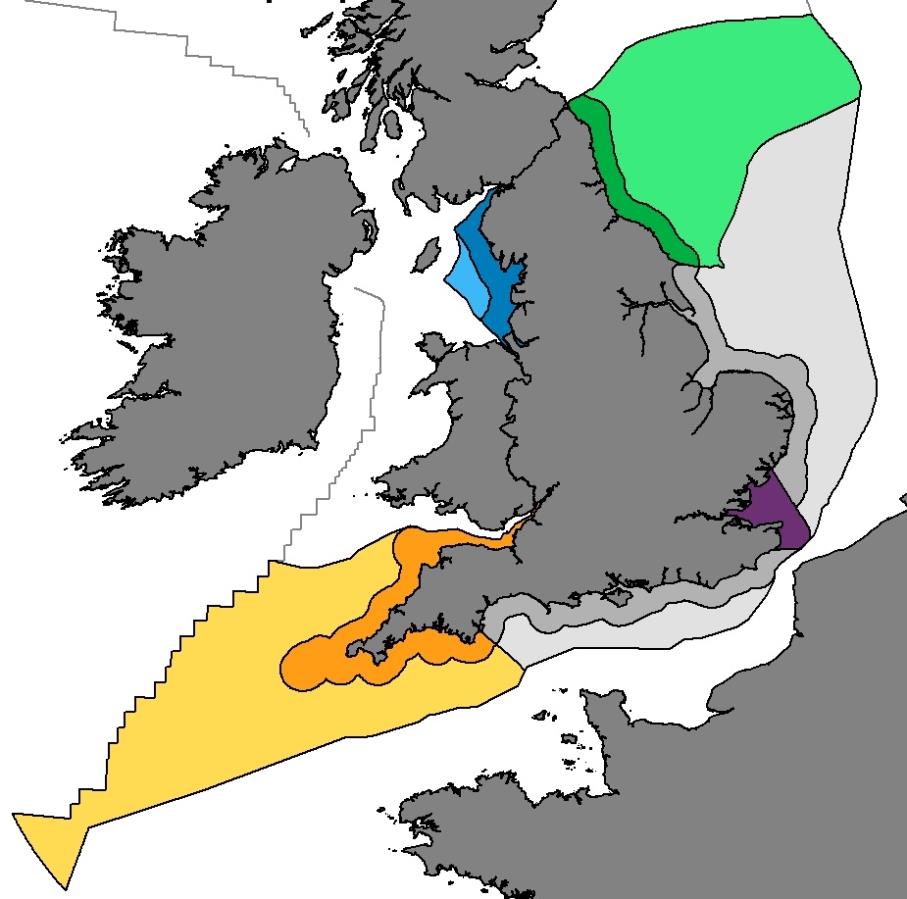 NE, SE, SW, NW  developed concurrently
Publish all by 2021*  
Iterative approach- Iteration 3, Summer 2018 – Spring 2019
NE
* Adoption by 2021. Aim for June 2020 for contingency, or any Independent Investigation if required
[Speaker Notes: As per slide]
Operational linkages
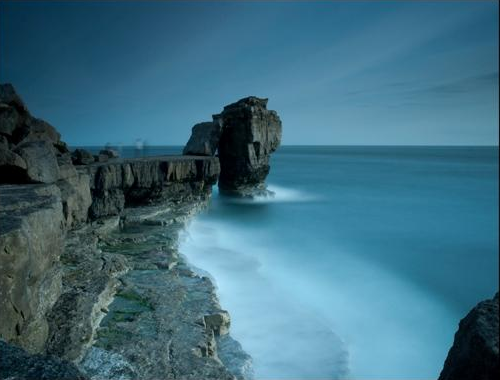 Marine planning cycle
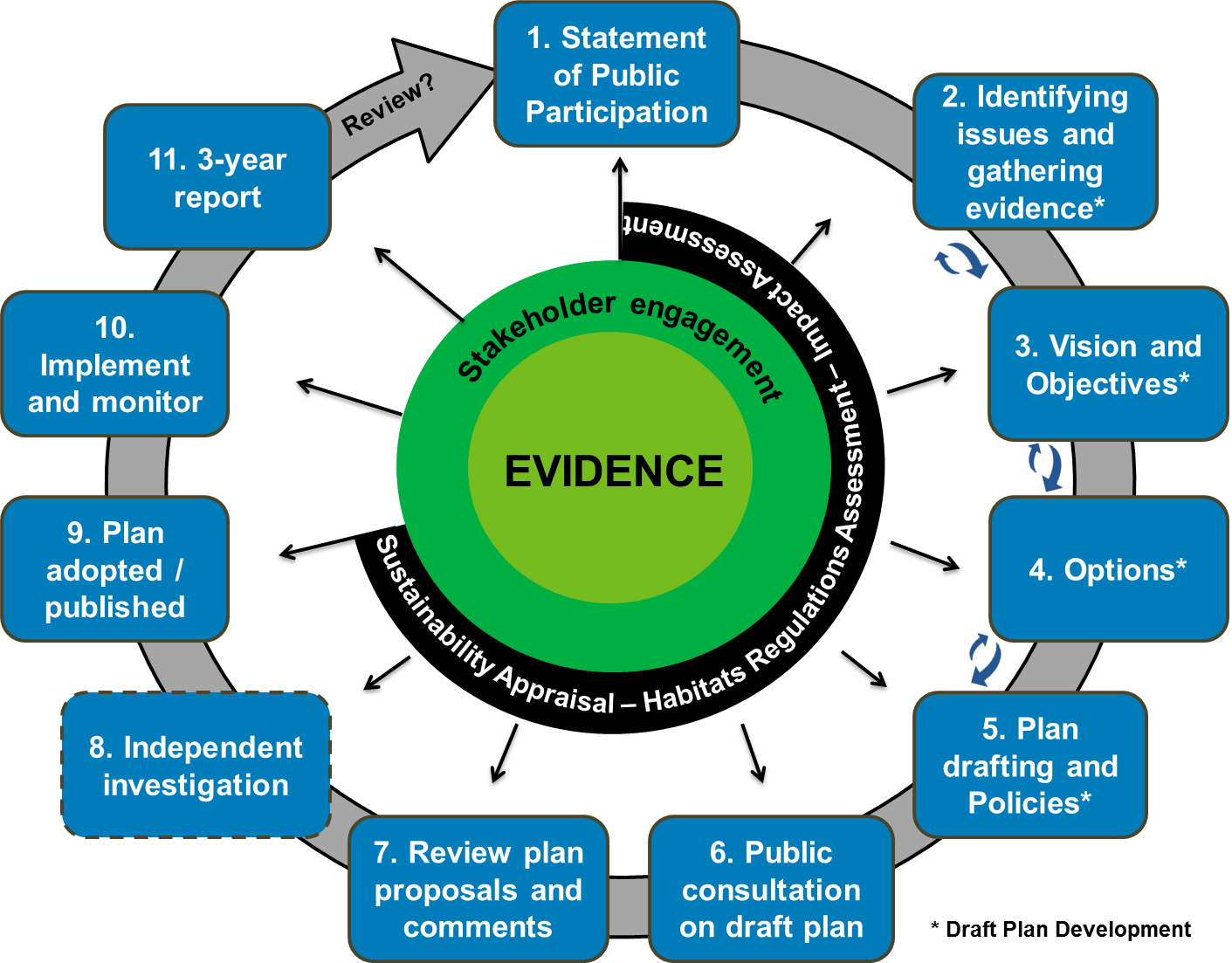 34
18
26
25
24
23
Iterations
19
20
22
[Speaker Notes: -This slide shows the marine planning process.
-It is underpinned by evidence and stakeholder engagement.

Show link to terrestrial planning in terms of reg 18, 19]
Stakeholder engagement
Defra
Aquaculture &Fisheries
Energy production & infrastructure development
OGDs
Devolved Admini-strations
Government
Marine Aggregates / Dredging & disposal
Tourism & Recreation
The Crown Estate
International
Bordering Countries
Coastal Partnerships
Stakeholder Focus Group
Industry & Sector groups/
individuals
Stakeholder Engagement
Ports & Shipping
Marine Conservation (including MCZs)
NGOs
Delivery Partners
Academia
Local Government
Subsea Cables – Power/
Telecoms
Local Authorities, AONB, National Parks, LEPs
Defence & National Security
MPs and Elected Members
General Public
Local Government Association (LGA)
IFCAs
Waster water treatment & disposal
[Speaker Notes: State that government – national level, local government – local level
Industry/sector reps – both national and local
SFG – national
Coastal partnerships – local
NGOs – both
Academia – both
IFCAs – local
Public – local
Delivery partners -  local /national]
Role Functions
Coastal Marine Planners in all marine plan areas around England


Stakeholder engagement – High level engagement included


Coastal Partnerships/Coastal Groups/Local Authority Groups 


Respond to local plan consultations and strategies where appropriate


RTPI Involvement
[Speaker Notes: Operational links to integration

Links to MHCLG, Defra]
Existing similarities
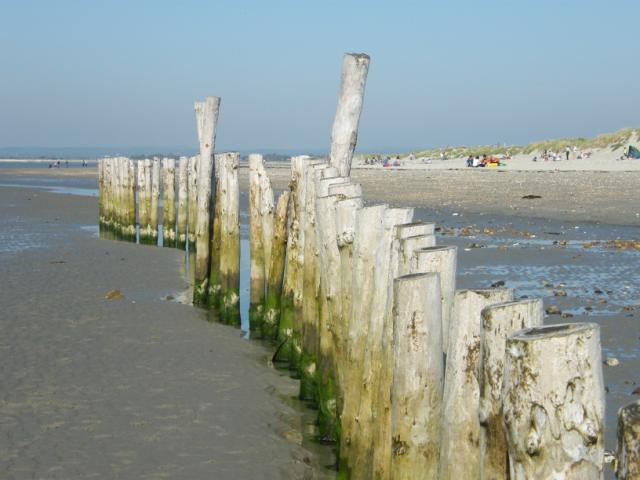 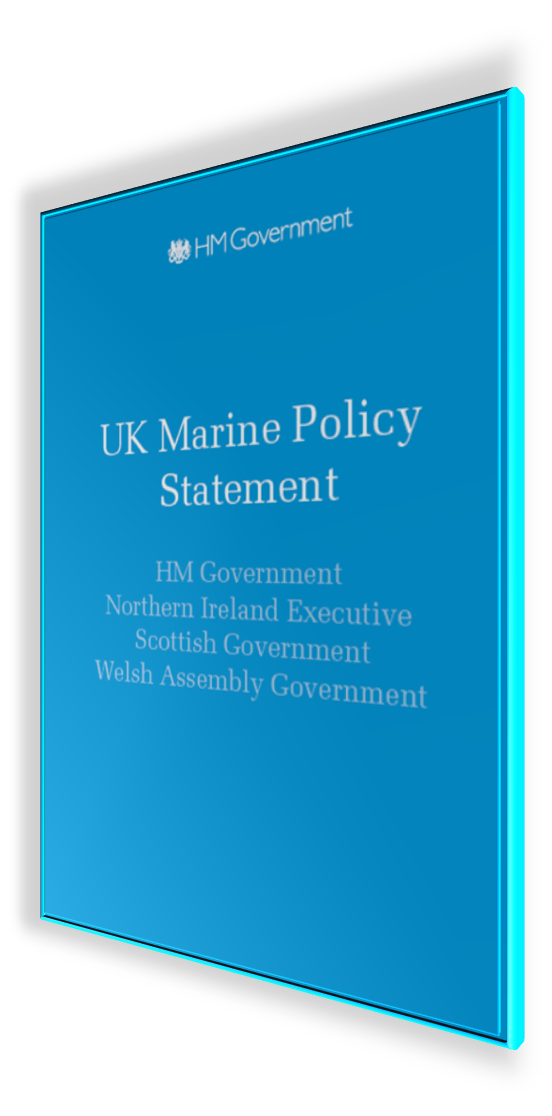 Marine policy statement
1.3.1 The MPS and marine planning systems will sit alongside and interact with existing planning regimes across the UK. These include town and country planning and other legislation, guidance and development plans in each Administration. In England and Wales this also includes the development consent order regime for nationally significant infrastructure projects (NSIPs).
Links to other government documents
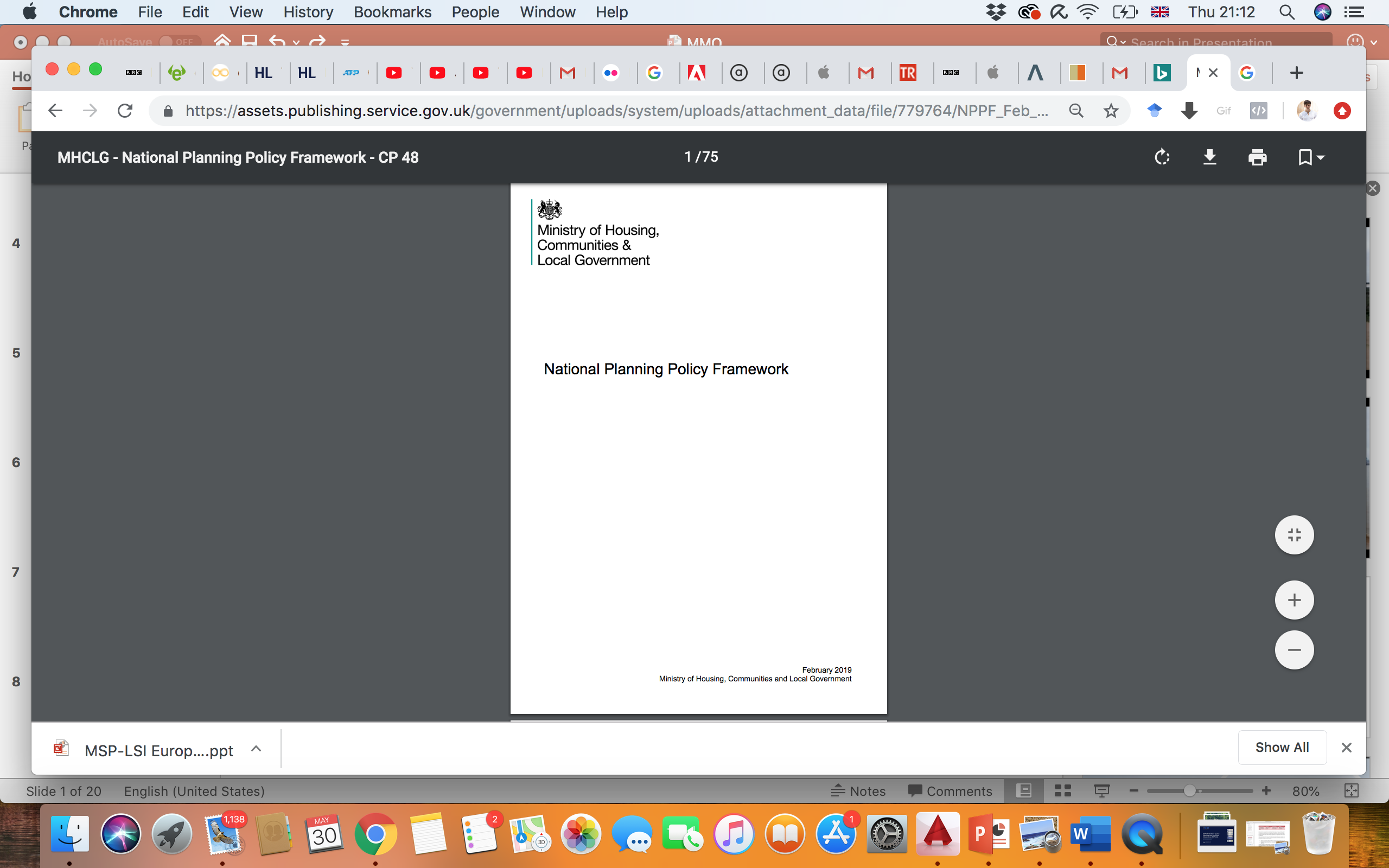 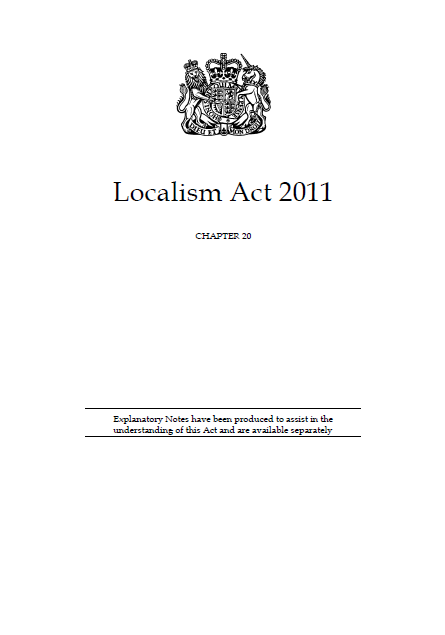 [Speaker Notes: Paragraph 166]
Duty to cooperate
The Marine and Coastal Access Act 2009 requires the marine plan authority to notify local planning authorities of its intention to prepare a marine plan, whose area of jurisdiction adjoins the marine plan area


Marine plan area boundaries extend up to the level of mean high water spring tides while terrestrial planning boundaries generally extend to mean low water spring tides, the marine plan area physically overlaps with terrestrial plans
The overlap, and the Duty to Co-operate
The overlap ensures that marine and land planning will address the whole of the marine and terrestrial environments respectively.
Localism Act 2011; Section 110 parts 1-3
PAS checklist
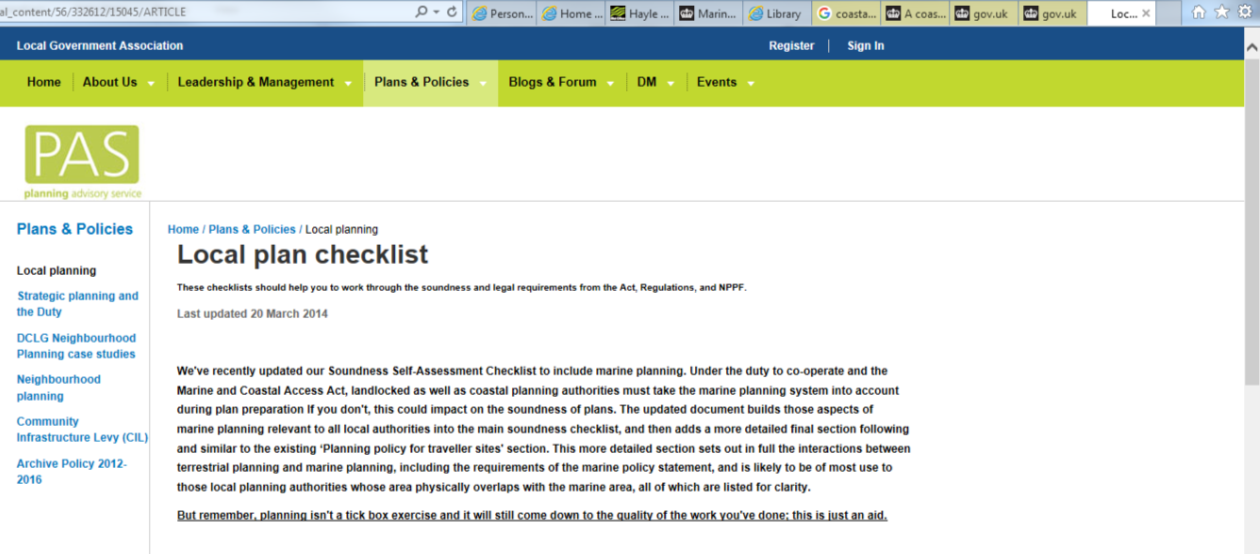 [Speaker Notes: The overlap ensures that marine and land planning will address the whole of the marine and terrestrial environments respectively.
The localism act places a duty on Local Authorities and public bodies to engage to maximise the effectiveness of local and marine plan preparation.
The marine and coastal access act requires marine plan authorities to engage with LAs
These duties ensure that marine and land planning jointly address marine and land matters in a consistent way.]
Coastal Concordat
Defra 25YEP – All Local Authorities signed up by 2021 


An approach to align separate processes 


Streamlines development in the intertidal area (overlap)


When a application/proposal comes into a decision-maker i.e Local Authority
Statements of Common Ground
Step change in NPPF 

2012 - In marine areas, local planning authorities should collaborate with the Marine Management Organisation to ensure that policies across the land/sea boundary are integrated 

2018/2019 27. In order to demonstrate effective and on-going joint working, strategic policymaking authorities should prepare and maintain one or more statements of common ground, documenting the cross-boundary matters being addressed and progress in cooperating to address these. These should be produced using the approach set out in national planning guidance, and be made publicly available throughout the plan-making process to provide transparency
[Speaker Notes: Local Authority planners are actively seeking us out rather than us always going to them. Retained knowledge of marine planning.]
Marine planning and licensing in context
Planning policy including terrestrial plan development
Development management (planning applications)
Mean High Water Springs
Marine planning including development of marine plans
Marine licensing (licensing applications)
Mean Low Water Springs
[Speaker Notes: This slide shows marine planning and licensing in context with terrestrial planning
There are cross over responsibilities between terrestrial and marine regimes
Terrestrial planning extends down to low water springs and marine planning extends up to high water springs – there is an area of overlap between the two.]
Case study
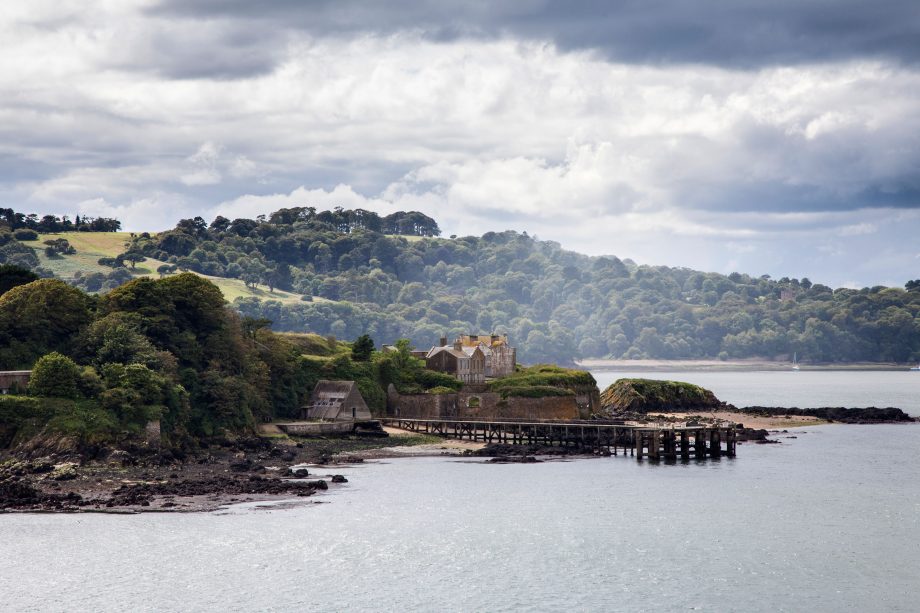 Local Plans
Waveney – WLP 2.1 “The Policy helps support the objectives of the East Marine Plan and is consistent with East Marine Plan policies EC3 and WIND1 and WIND2. These policies and the objectives of the East Marine Plan should be considered in developing proposals in this area”

Suffolk Coastal – 10.10 “Development proposals located in coastal, riverine and estuarine areas should have regard for the cumulative impact of development on biodiversity and the ecosystem services it provides, particularly in relation to coastal and marine protected areas. This will help to contribute to an ecosystem based approach; a common approach taken in the marine planning sphere”
[Speaker Notes: East Marine Plan area. Suffolk Coastal district was merged with Waveney district on 1 April 2019 to form the new East Suffolk district.[2]]
Future Integration : Transformation
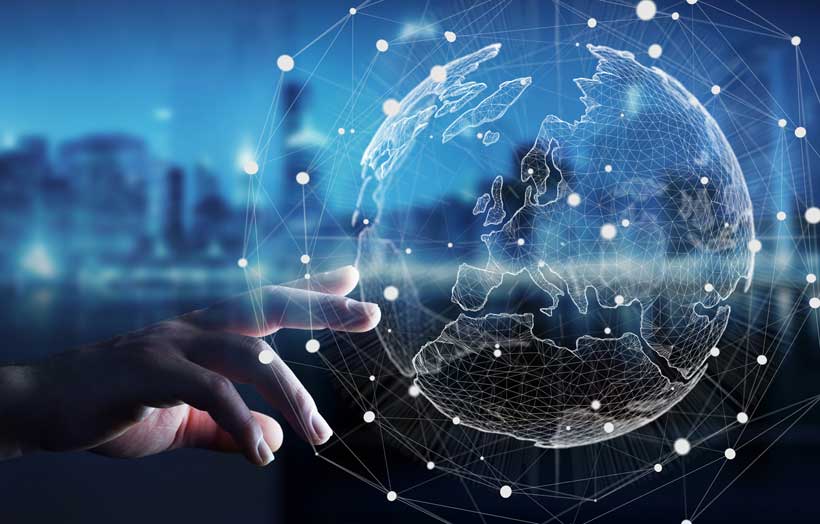 Digital
PlanTech across systems 


Digitisation can heighten accessibility and usage


Key tools for coastal development 


Automation of certain planning/licensing processes
Explore Marine Plans
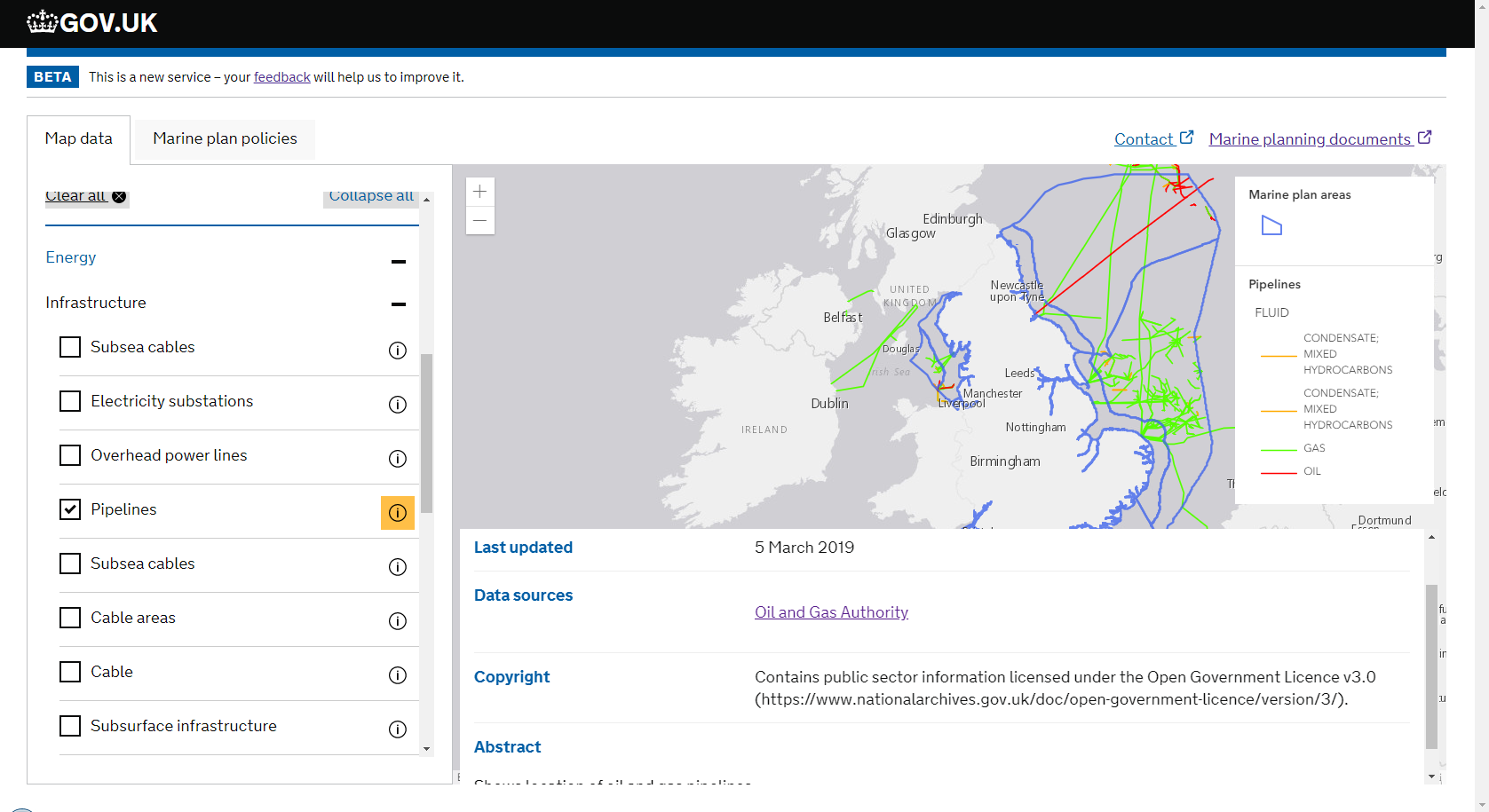 [Speaker Notes: Planning in itself is a detailed document industry. It has to be with statutory documents such as plans either local or marine for example. However, the use of these plans either by applicants, decision makers, interested parties is limited]
Explore Marine Plans
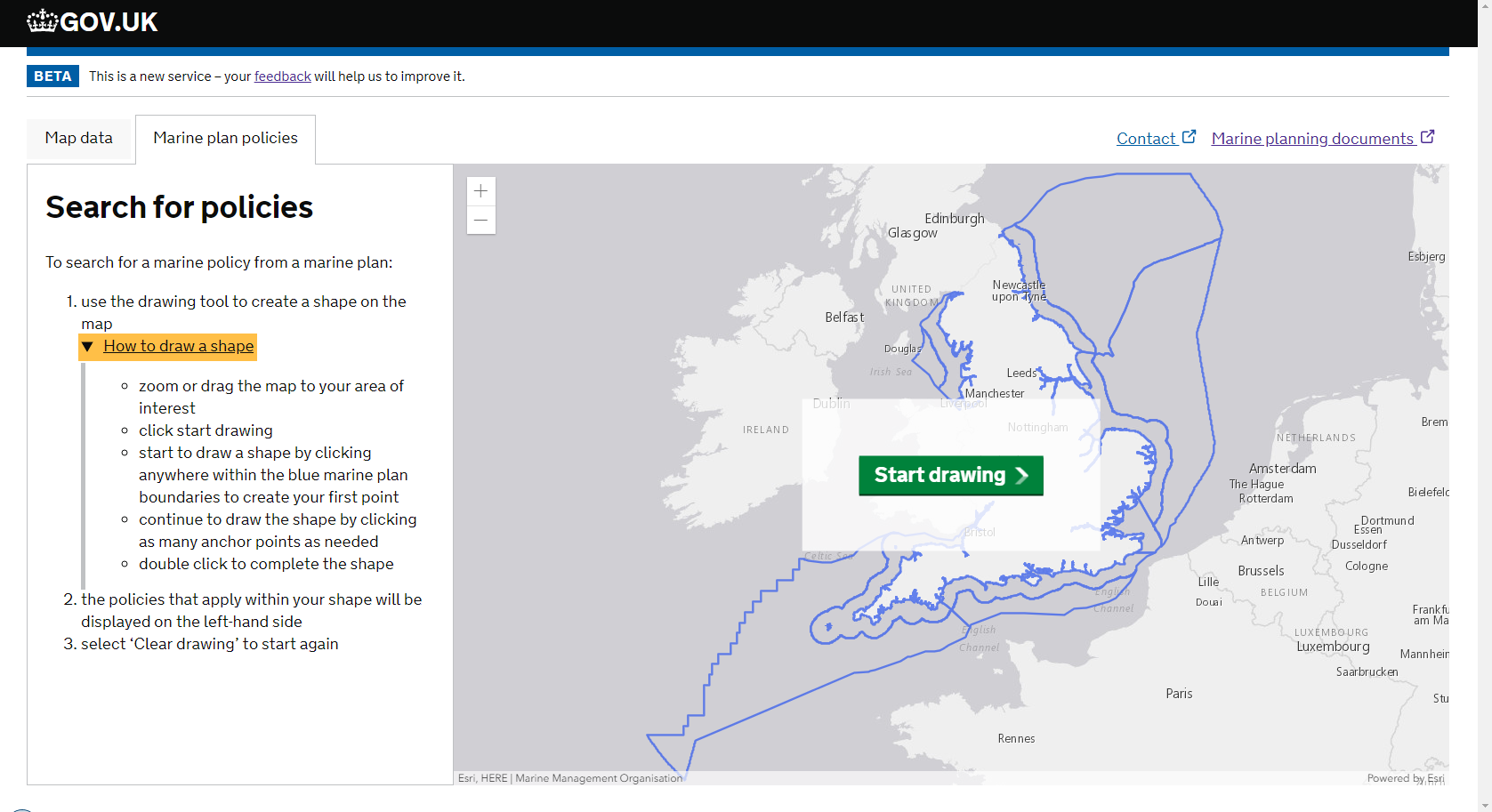 [Speaker Notes: Planning in itself is a detailed document industry. It has to be with statutory documents such as plans either local or marine for example. However, the use of these plans either by applicants, decision makers, interested parties is limited]
Explore Marine Plans
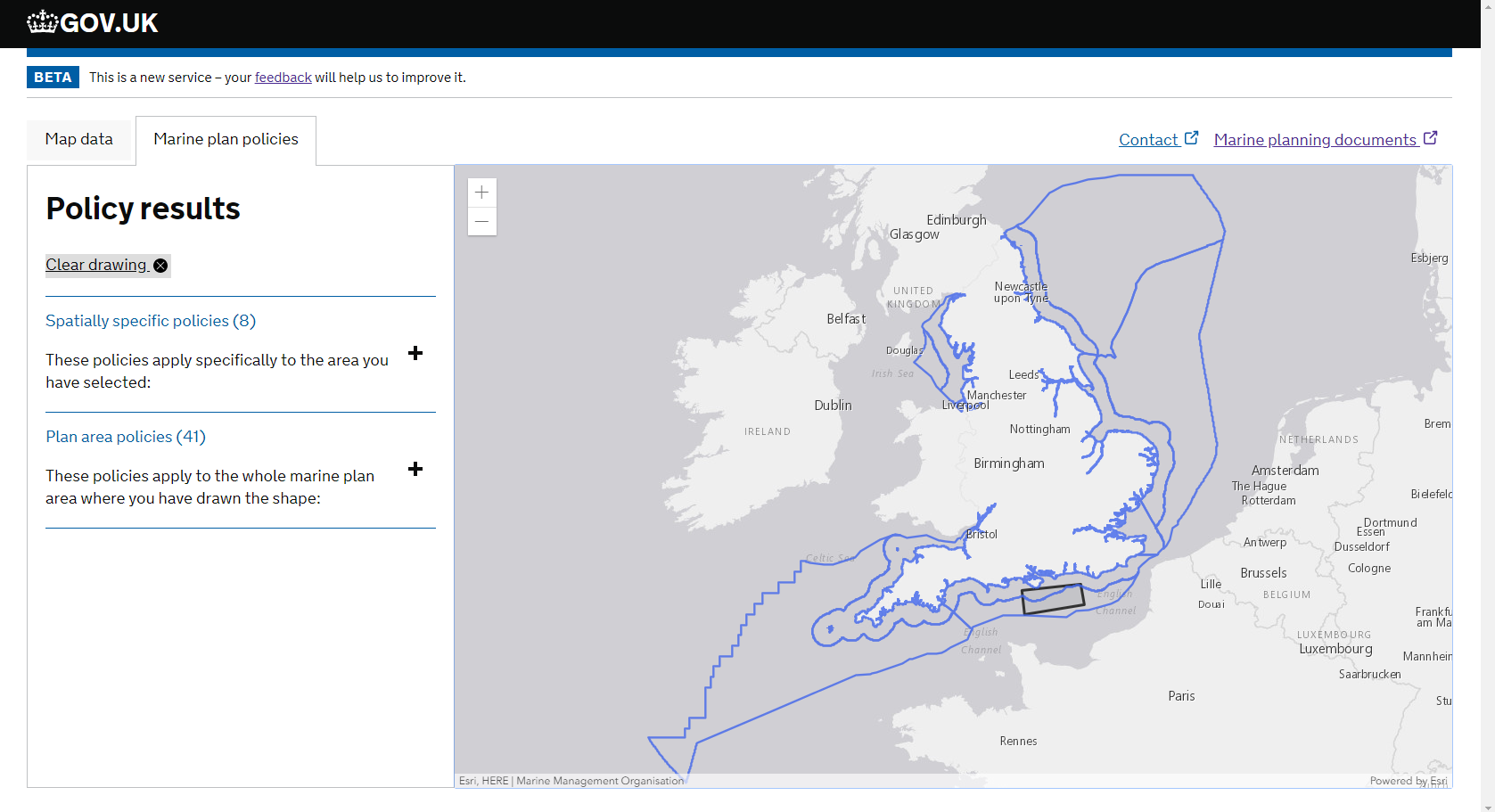 [Speaker Notes: Planning in itself is a detailed document industry. It has to be with statutory documents such as plans either local or marine for example. However, the use of these plans either by applicants, decision makers, interested parties is limited]
Explore Marine Plans
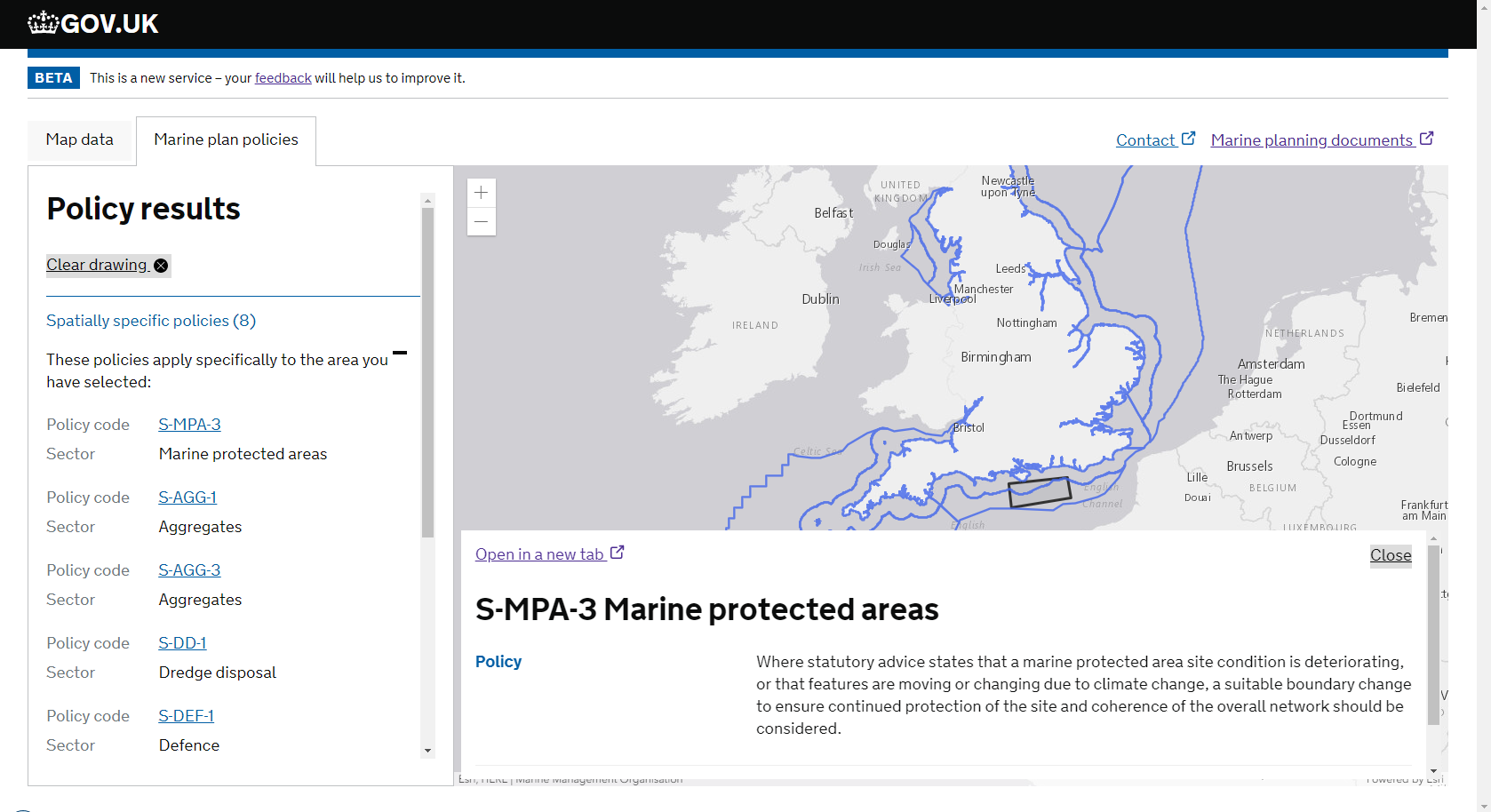 [Speaker Notes: Planning in itself is a detailed document industry. It has to be with statutory documents such as plans either local or marine for example. However, the use of these plans either by applicants, decision makers, interested parties is limited]
Summary
Greater features in “traditional” planning spaces 


Further Local Plan references 


Marine Planning in practice is still new (relatively!)


Digitisation across the planning system will aid integration
[Speaker Notes: Marine Planning cannot be viewed necessarily through the same glasses as terrestrial planning, it is in]
Thank you
Future updates at: www.gov.uk/mmo 


Contact us:

joseph.smithyman@marinemanagement.org.uk

Email: planning@marinemanagement.org.uk